Liturgie de l’Envoi -> Chant d’Envoi
1.Quand les montagnes trembleront
	Quand je serai éprouvé
	Et ma vie en plein désert
	En attendant ta Lumière
	Dans mon histoire
	Au cœur de mes larmes
	De mes nuits, je redirai :

Tu seras mon cri
Tu seras ma voix
Tu seras ma vie
Tu seras ma joie
Tu seras ma passion, Ô Seigneur ! (bis)
Liturgie de l’Envoi -> Chant d’Envoi
2.Quand je ne sais où aller
	Mon cœur seul abandonné
	Quand je dois quitter ma terre
	Pour découvrir ta lumière
	Dans mon histoire
	Au cœur de mes larmes
	De mes nuits, je redirai :

Tu seras mon cri
Tu seras ma voix
Tu seras ma vie
Tu seras ma joie
Tu seras ma passion, Ô Seigneur ! (bis)
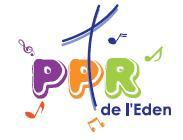